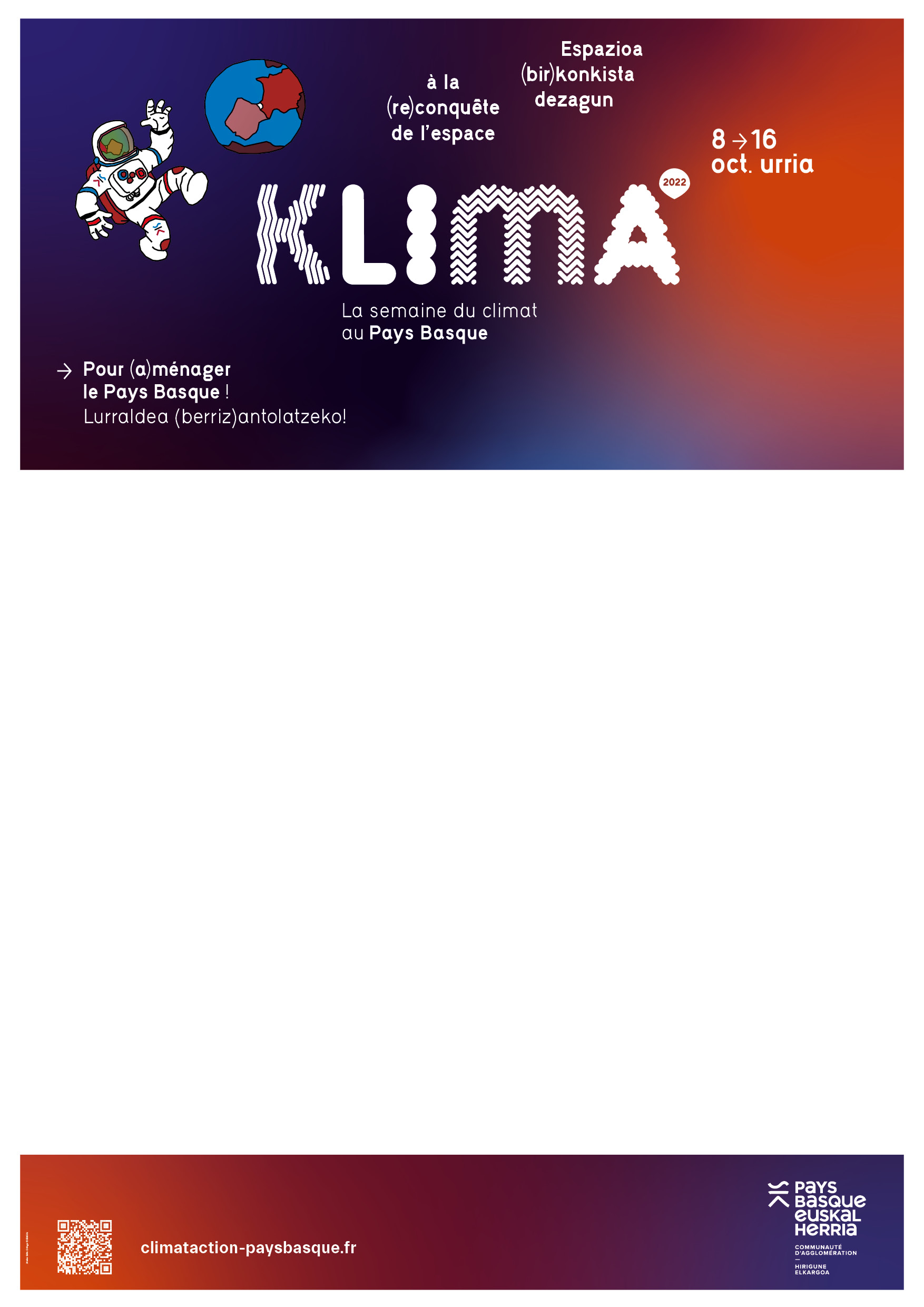 Samedi 8 octobre : À Errobi, tous à vélo pour le climat
Vélorution 
balade à vélo depuis les 11 mairies d’ERROBI vers Cambo
dès  9:30
Journée Vélo
dès 11:00
au Parc Saint Joseph de Cambo
Entretien, autoréparation, maniement, pratique,.. et jeux autour du vélo 
Essais de vélos électriques - circuit dans Cambo 
Concertation citoyenne sur des projets d’itinéraires vélo
Sensibilisation ludique sur le climat 
Musée du vélo 
Présentation de vélos à hydrogène
Stand sur la mobilité en Pays Basque 
Animation musicale par la banda Kanboko Izarra, 
TALO (salés et sucrés), saucisse, cœurs de canard, frites et Buvettes 
à 15:30 : Remise des prix du concours photo
Mardi 11 et Vendredi 14 octobre
Atelier Fresque du Climat -11 oct. 
Atelier Fresque de La Mobilité -14 oct
à 18:00 au Pôle Errobi, 
ZAE Errobi à Itxassou
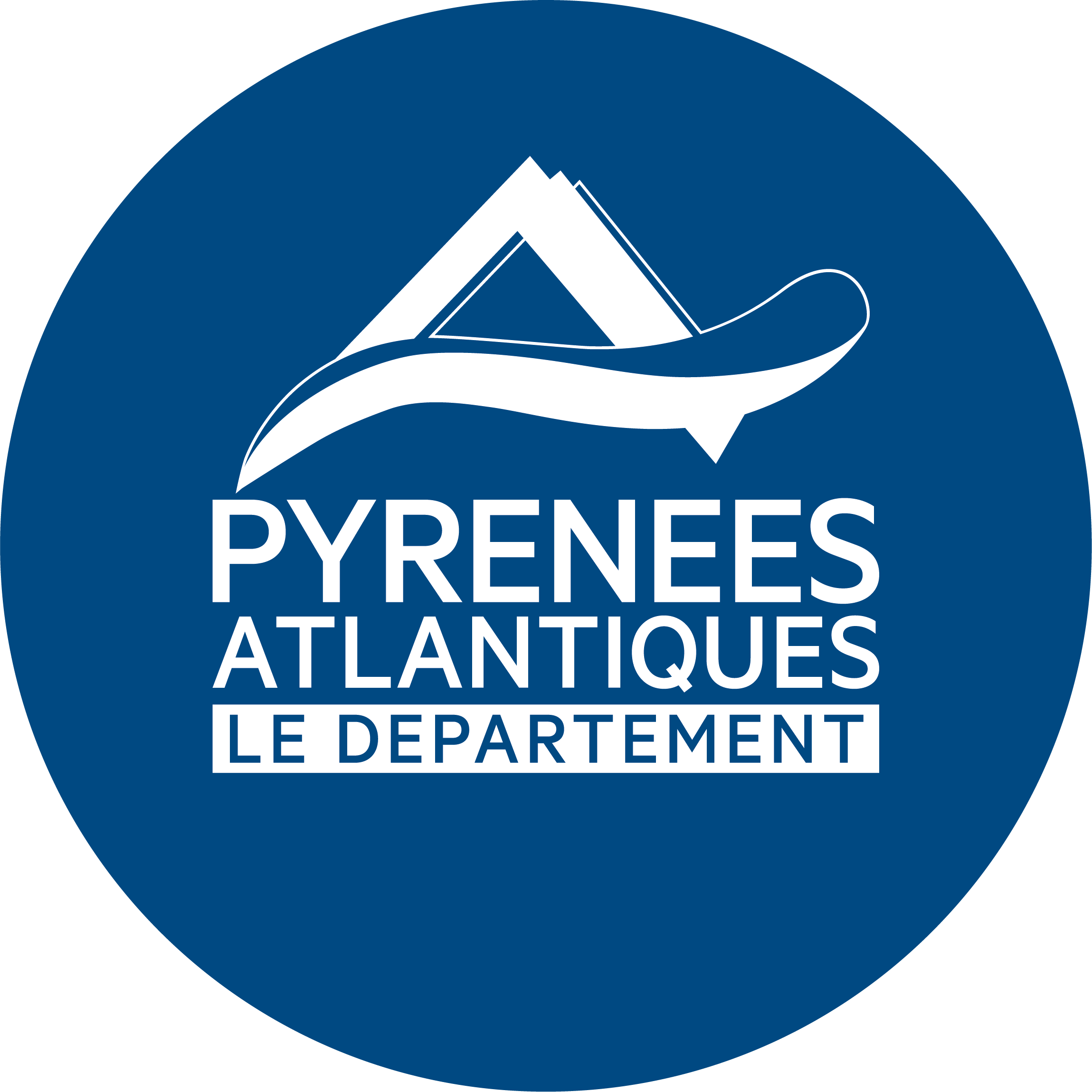 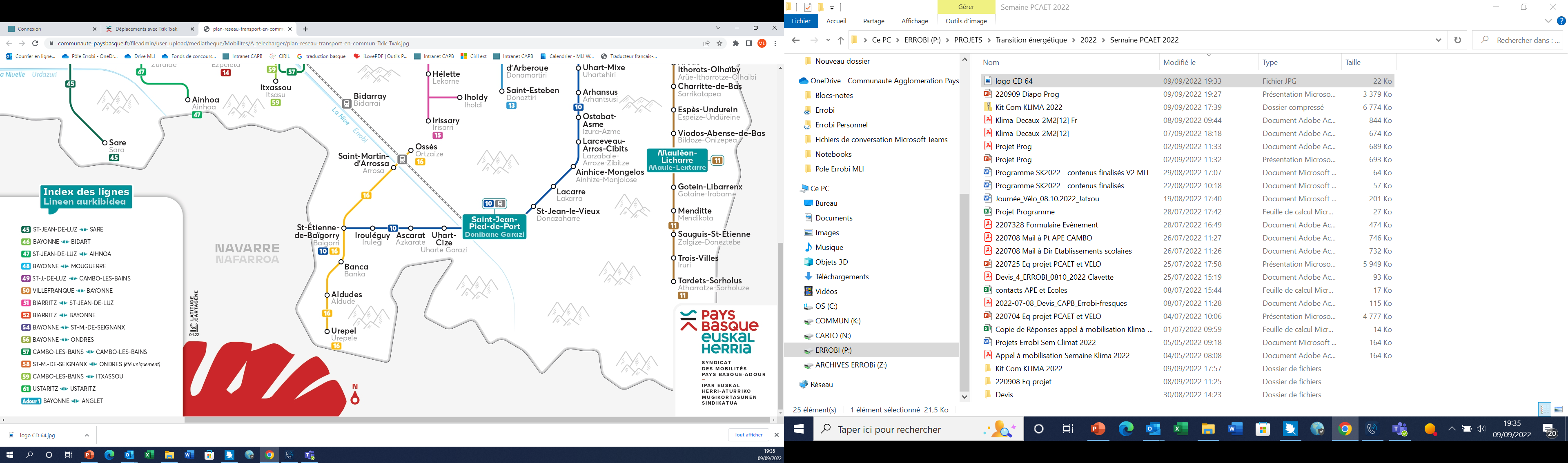 Informations : contact.errobi@communaute-paysbasque.fr/ 05 59 93 50 77
Coorganisateurs : Département des Pyrénées-Atlantiques, Syndicat des Mobilités Pays Basque-Adour (SMPBA), 11 communes d'Errobi
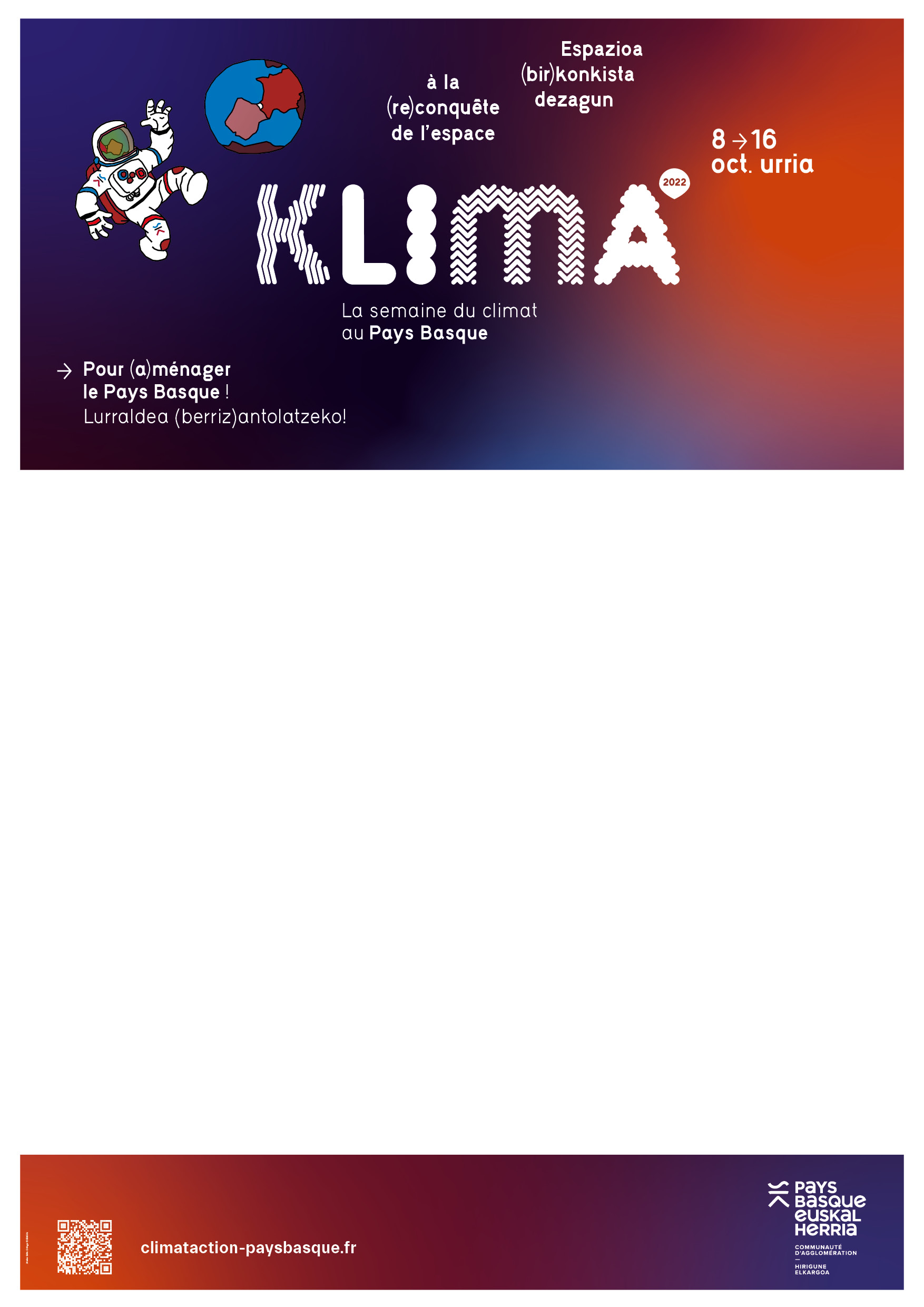 Urriaren 8a, larunbata :
Errobin, denak bizikletaz klimaren alde!
Goizeko-Txirrindiraultza 
Bizikletaz egindako ibilaldia 
ERROBIko 11 Herriko Etxeetatik Kanborantz
9:30etik
Bizikletaren eguna
11:00etatik
Kanboko, San Josepe parkean
Mantentze-lanak, autokonponketa, erabilera, praktika, eta bizikletaren inguruko jolasak
Bizikleta elektrikoen probak - zirkuitua Kanbon barna
Elkar aditze herritarra bizikleta-ibilbide proiektu batzuei buruz
Sentsibilizazio ludikoa,Klimari buruz 
Bizikletaren museoa
Hidrogenozko bizikleta batzuen aurkezpena 
Erakusmahaia, Ipar Euskal Herriko mugikortasunari buruz
Musika-animazioa,Kanboko Izarra txarangaren eskutik 
TALOAK (gaziak eta gozoak), lukainkak, ahate bihotzak, fritak eta Edariak
15: 30ean: argazki-lehiaketaren sari banaketa
Urriaren 11a, asteartea, eta 14a, ostirala
Tailerra : Klimaren Mural - urriaren 11a
Tailerra : Mugikortasunearen mural –urriaren 14a
18:00etan Errobiko Eremuan,ZAE Errobi ITSASUN
Xehetasunak : contact.errobi@communaute-paysbasque.fr/05 59 93 50 77
Antolatzaileak : Pirinio Atlantikoetako Departamendua,  Ipar Euskal Herri-Aturriko Mugikortasunen sindikatua, Errobiko 11 herriak
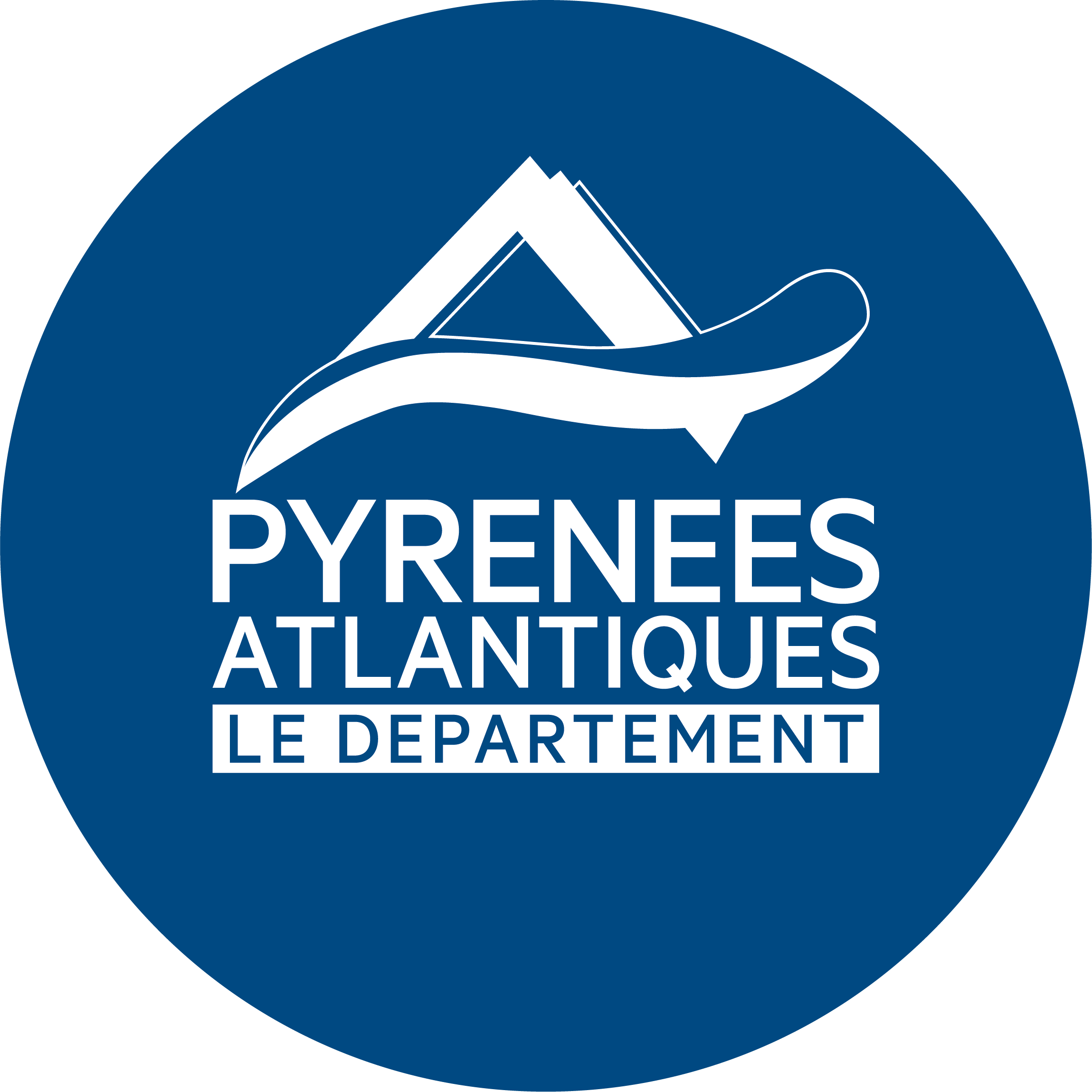 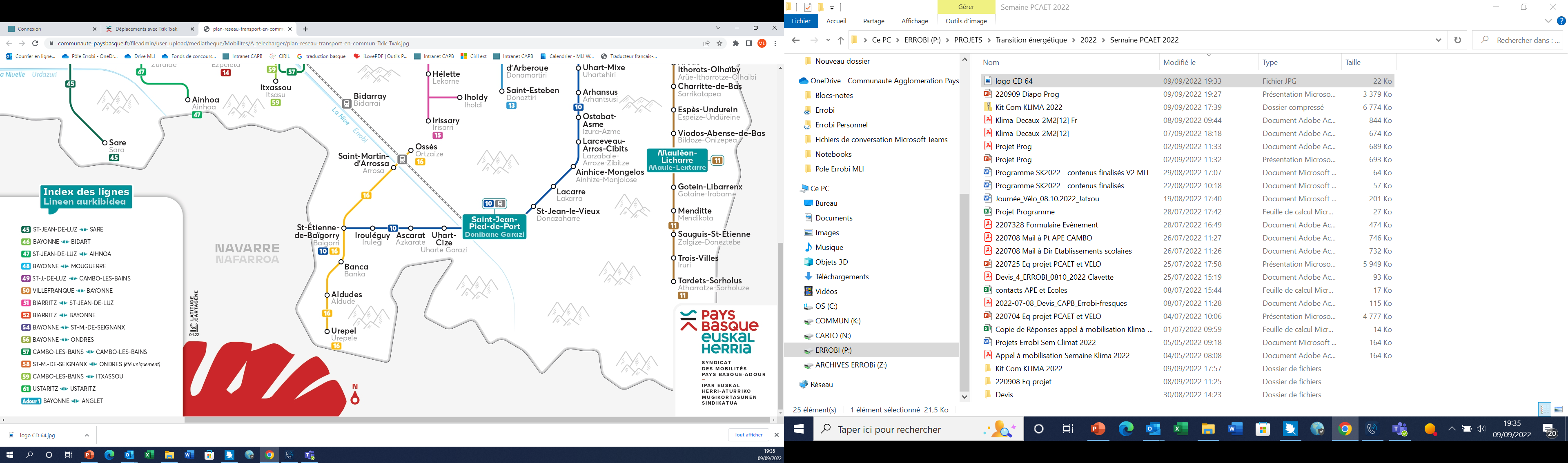 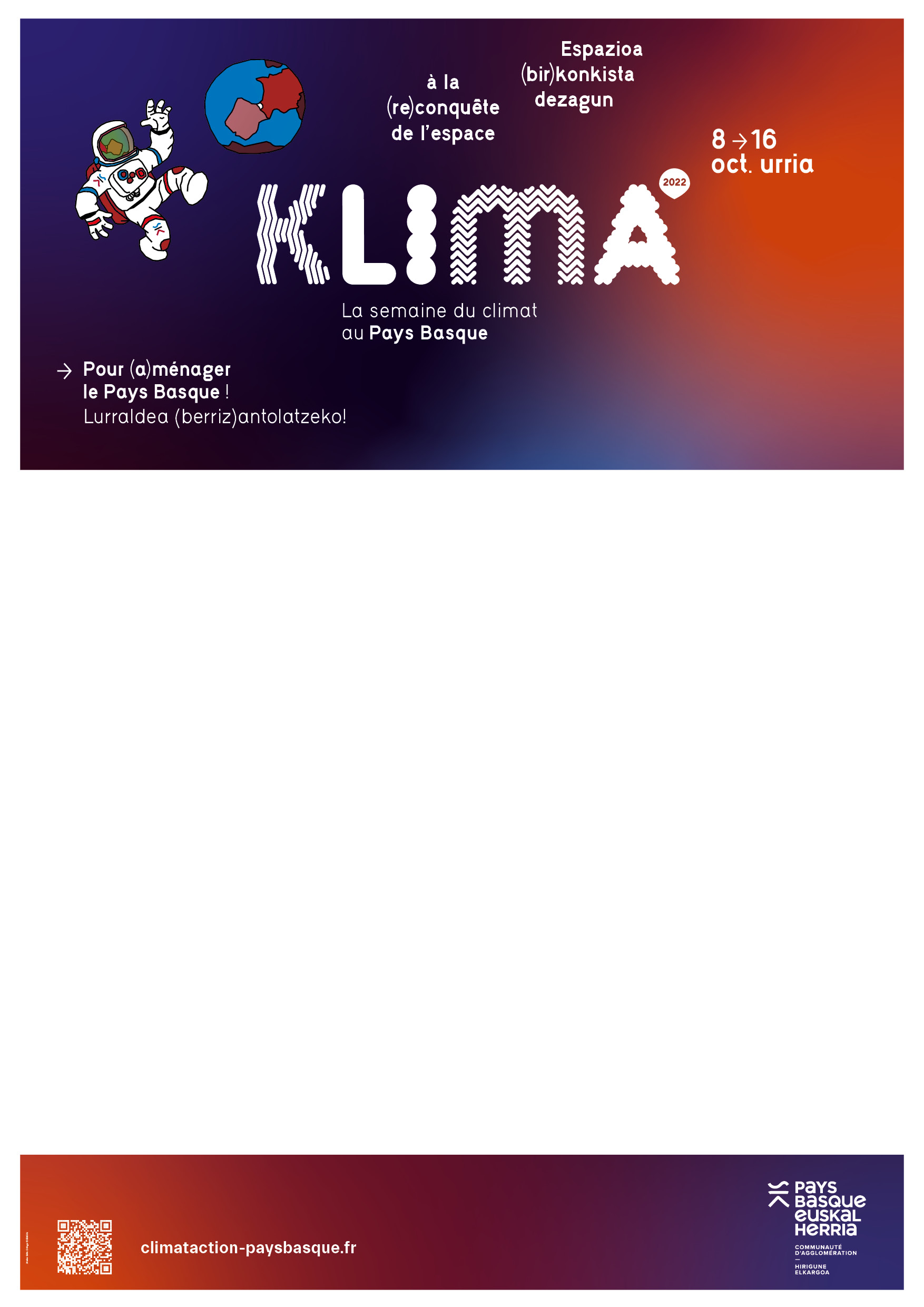 Concours PHOTO
Date limite : 2 oct
THÈME :   Hé toi, tu fais du vélo! 
Mets-toi en scène 
pour donner envie aux autres
avec une vision humoristique, esthétique ou originale

Photographes amateurs (1 photo par individu ou collective- max 15 pers.) Taille < à 10Mo
Lien pour envoi (avec Nom, prénom et tél. pour contact jury):
 contact.errobi@communaute-paysbasque.fr
Remise des récompenses 
Sa. 8 oct. 15h30 à Cambo, Parc St joseph
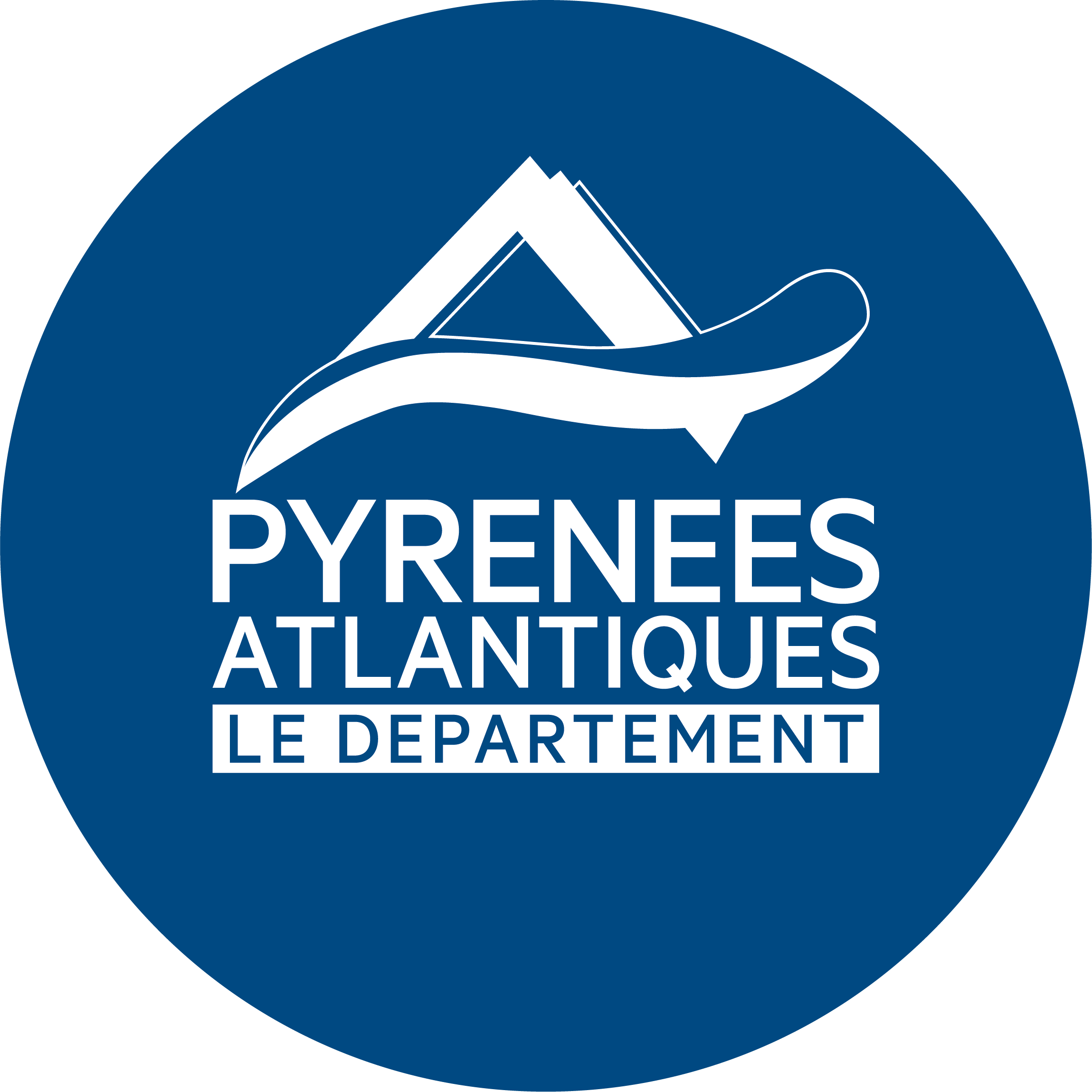 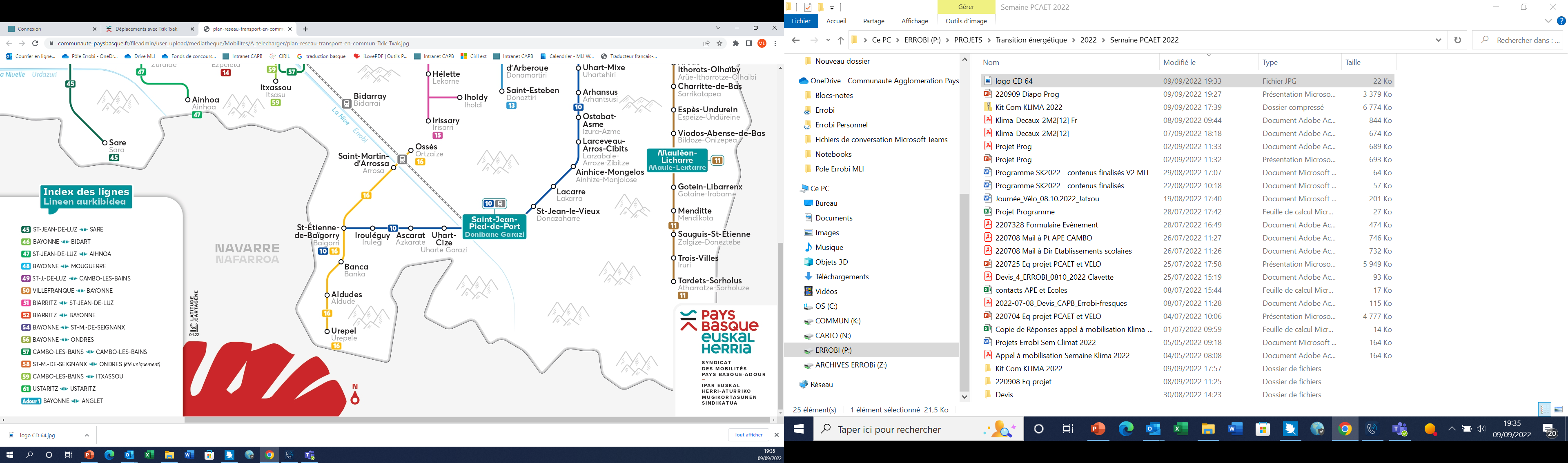 Informations Pôle Errobi :   contact.errobi@communaute-paysbasque.fr/ 05 59 93 50 77
Coorganisateurs : Département des Pyrénées-Atlantiques, Syndicat des Mobilités Pays Basque-Adour (SMPBA), 11 communes d'Errobi
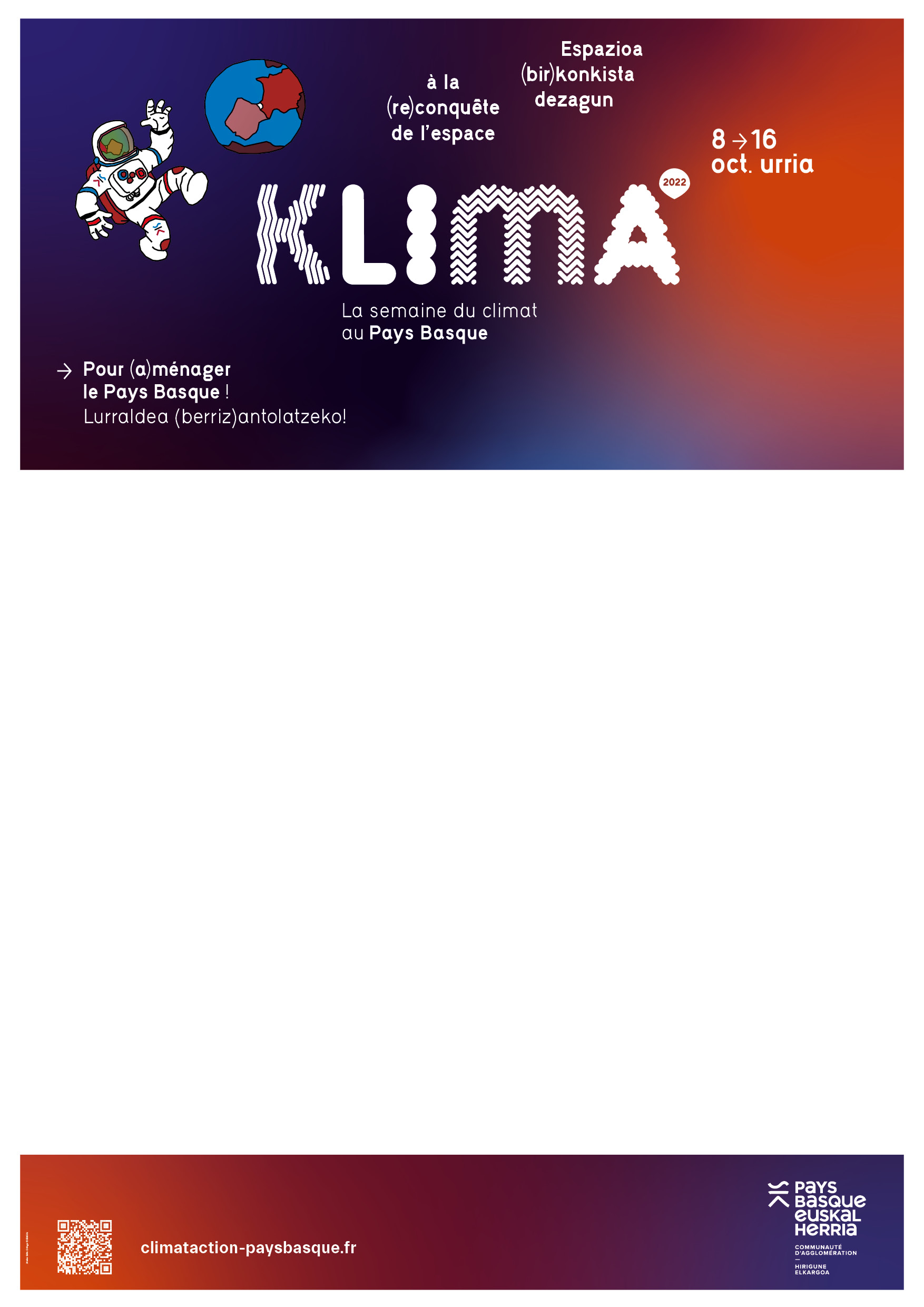 Argazki-lehiaketa
Azken eguna: 2 urria
GAIA:       Hépa!bizikletaz zabiltza!
Besteei bizikletaz ibiltzeko gogoa emateko
argazki bat plazaratuikuspegi umoretsu, estetiko edo originalarekin

Argazkilari amaturrak (argazki indibidual1 bakarrik edo kolektiboa gehienez 15 pertsona) Tamaina < 10MoIgortzeko esteka (izen-deitura eta telefono zenbakiarekin, epaimahaiarekilako harremanetarako): contact.errobi@communaute-paysbasque.fr
Sari banaketaUrriak 8 (larunbata) 15:30an 
Kanbon, San Josepe parkean
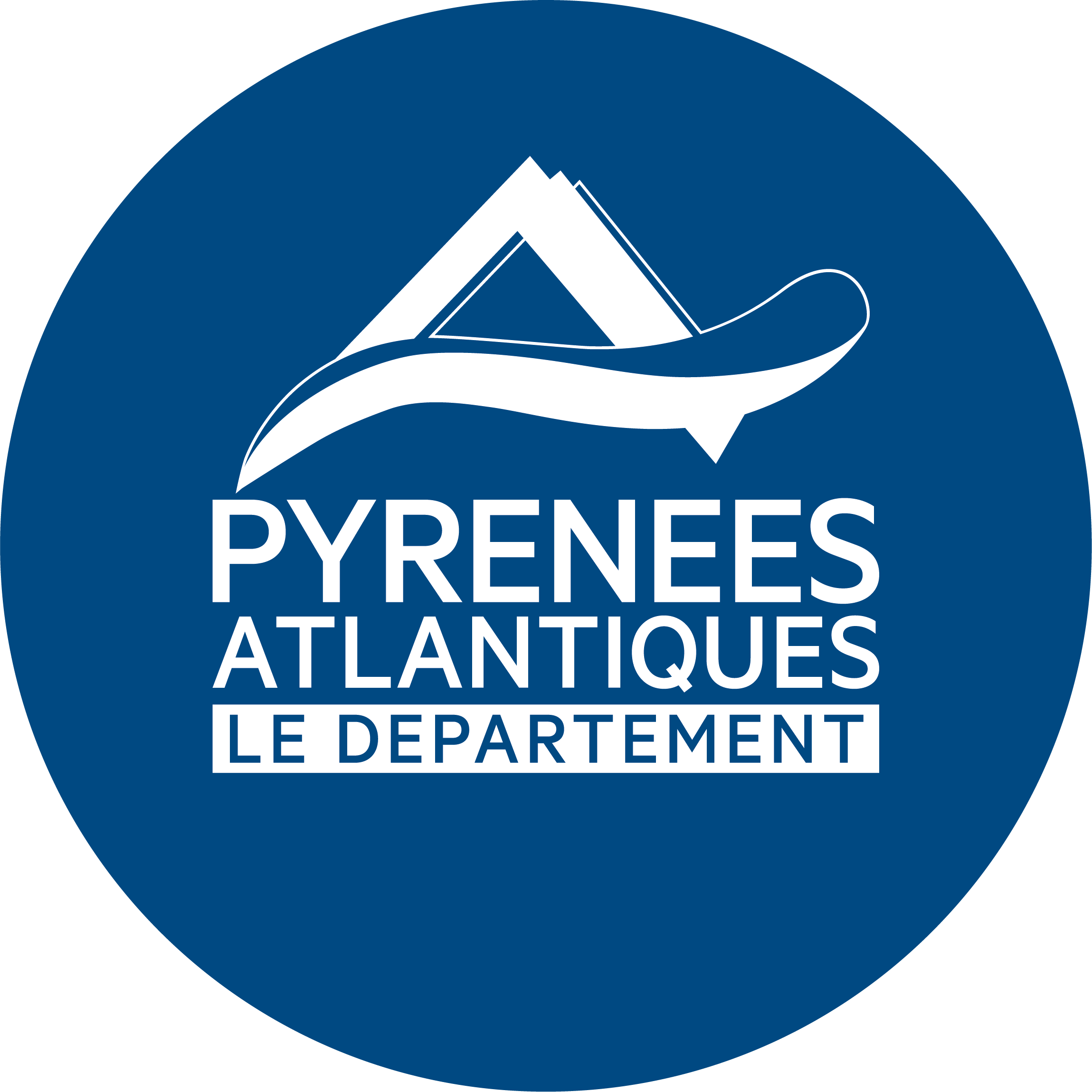 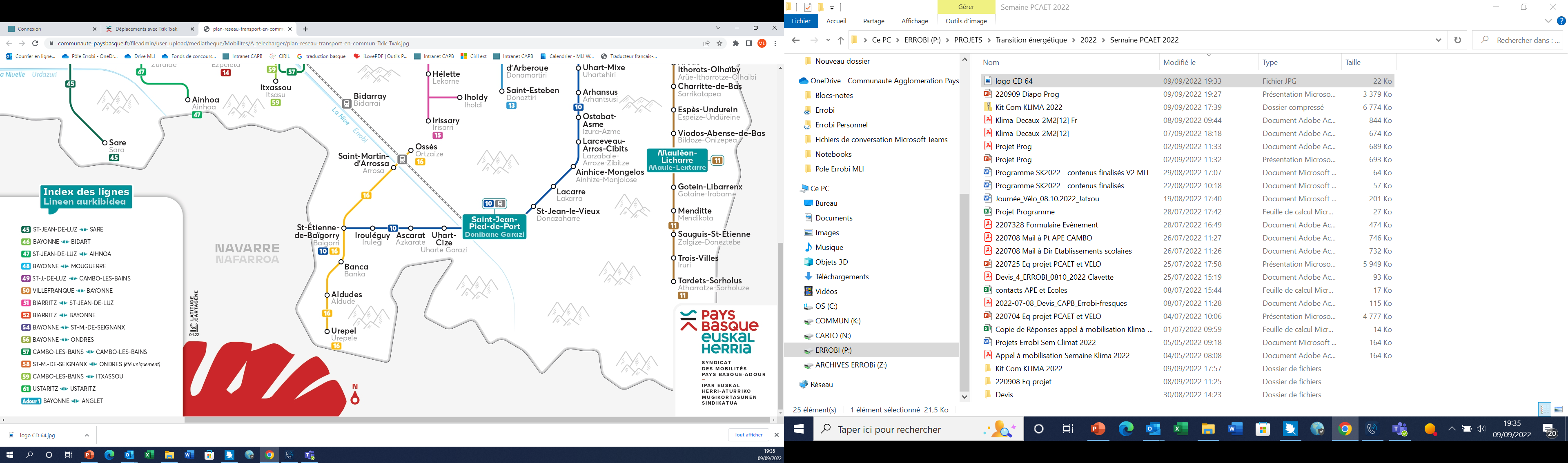 Xehetasunak : contact.errobi@communaute-paysbasque.fr/05 59 93 50 77
Antolatzaileak: Pirinio Atlantikoetako Departamendua, Ipar Euskal Herri-Aturriko Mugikortasunen sindikatua, Errobiko 11 herriak
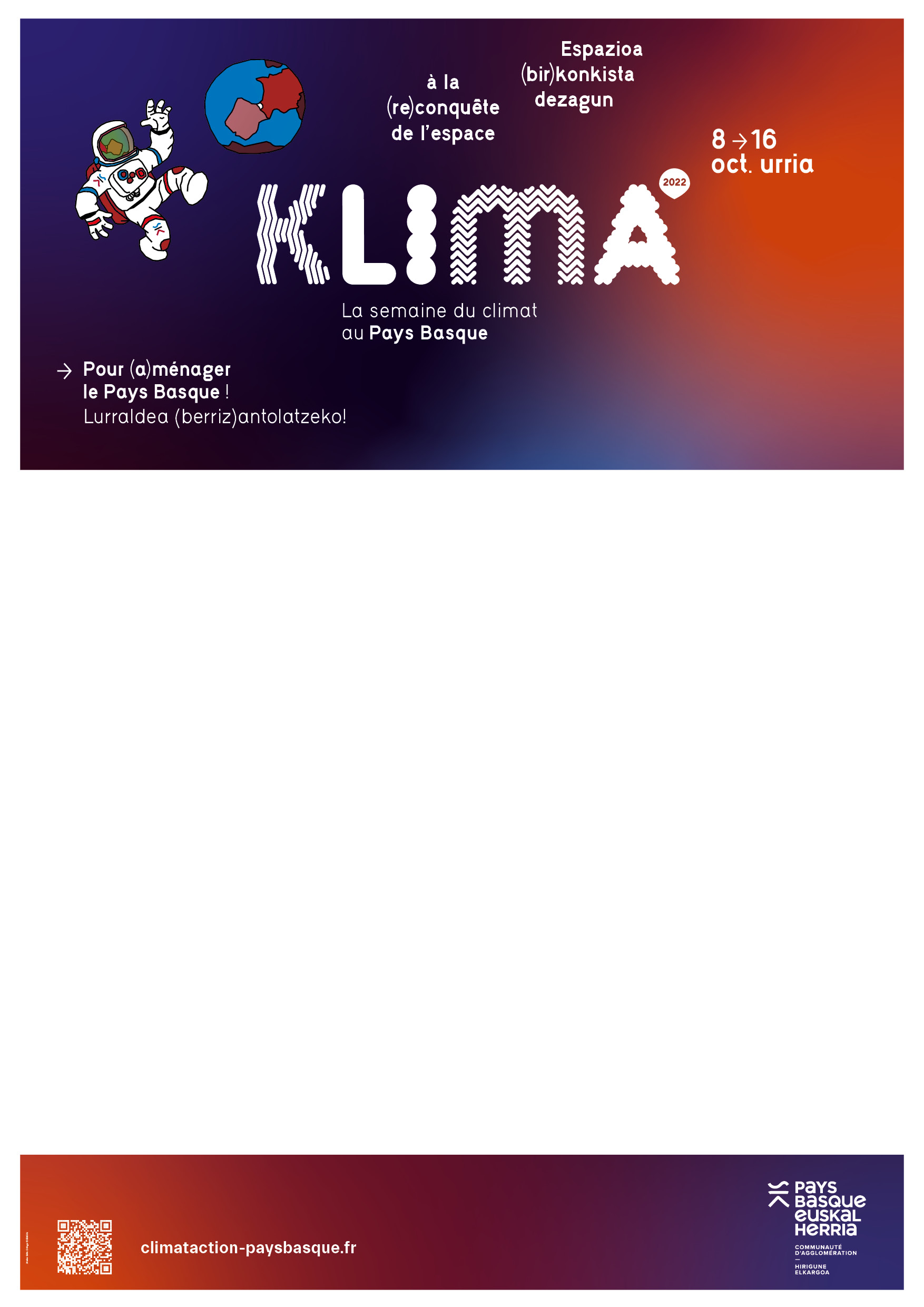 Vélorution matinale
Samedi  8 octobre
xx h xx
Rendez-vous à la Mairie de  xxx
pour une balade, ensemble, avec chacun son vélo, jusqu’à Cambo, Parc St joseph
Un petit-déjeuner est offert, à partir de 9 heures 30 à la mairie.
Des équipes vélo partiront de chacune des mairies des 11 communes* d’Errobi, et se rejoindront à Cambo, Parc St Joseph, pour participer, ensemble, à la Journée Vélo.

* ARCANGUES, BASSUSSARRY, CAMBO-LES-BAINS, ESPELETTE, HALSOU, ITXASSOU, JATXOU, LARRESSORE, LOUHOSSOA, SOURAÏDE, USTARITZ
Informations : sites Web des communes d’Errobi ou contact.errobi@communaute-paysbasque.fr/ 05 59 93 50 77
Coorganisateurs : Département des Pyrénées-Atlantiques, Syndicat des Mobilités Pays Basque-Adour (SMPBA), 11 communes d'Errobi
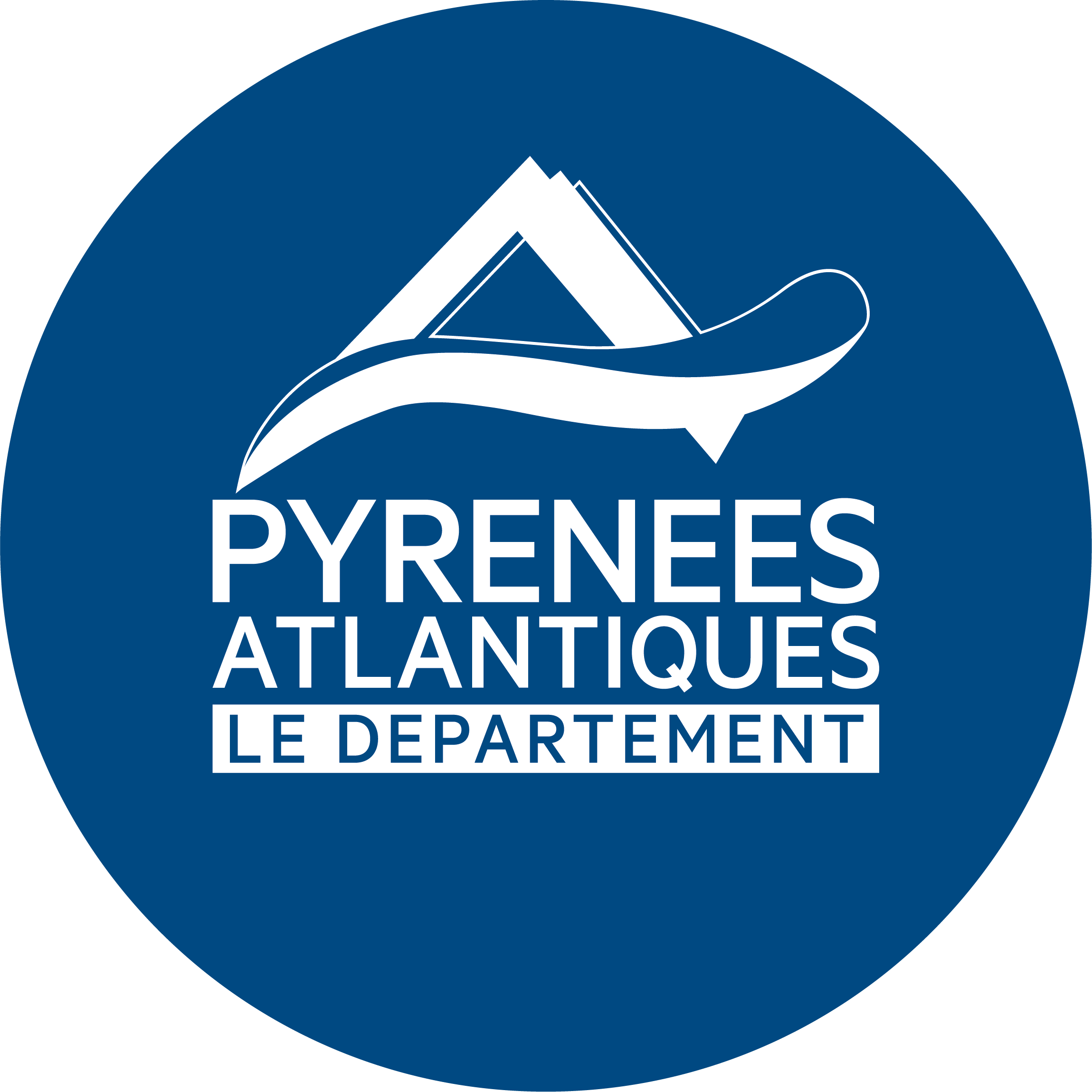 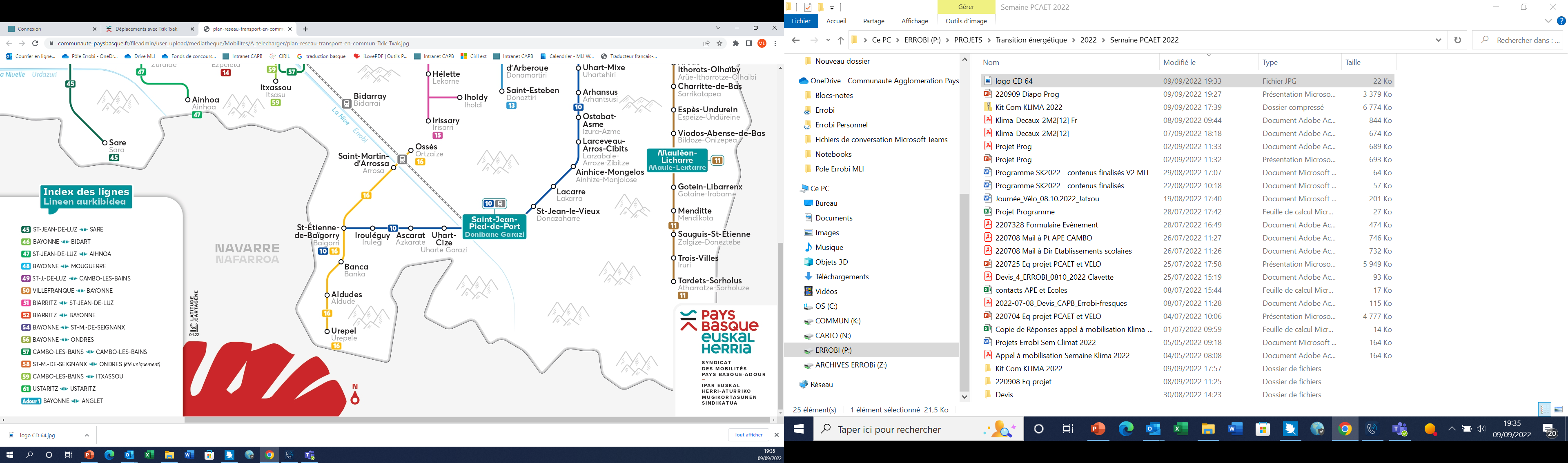 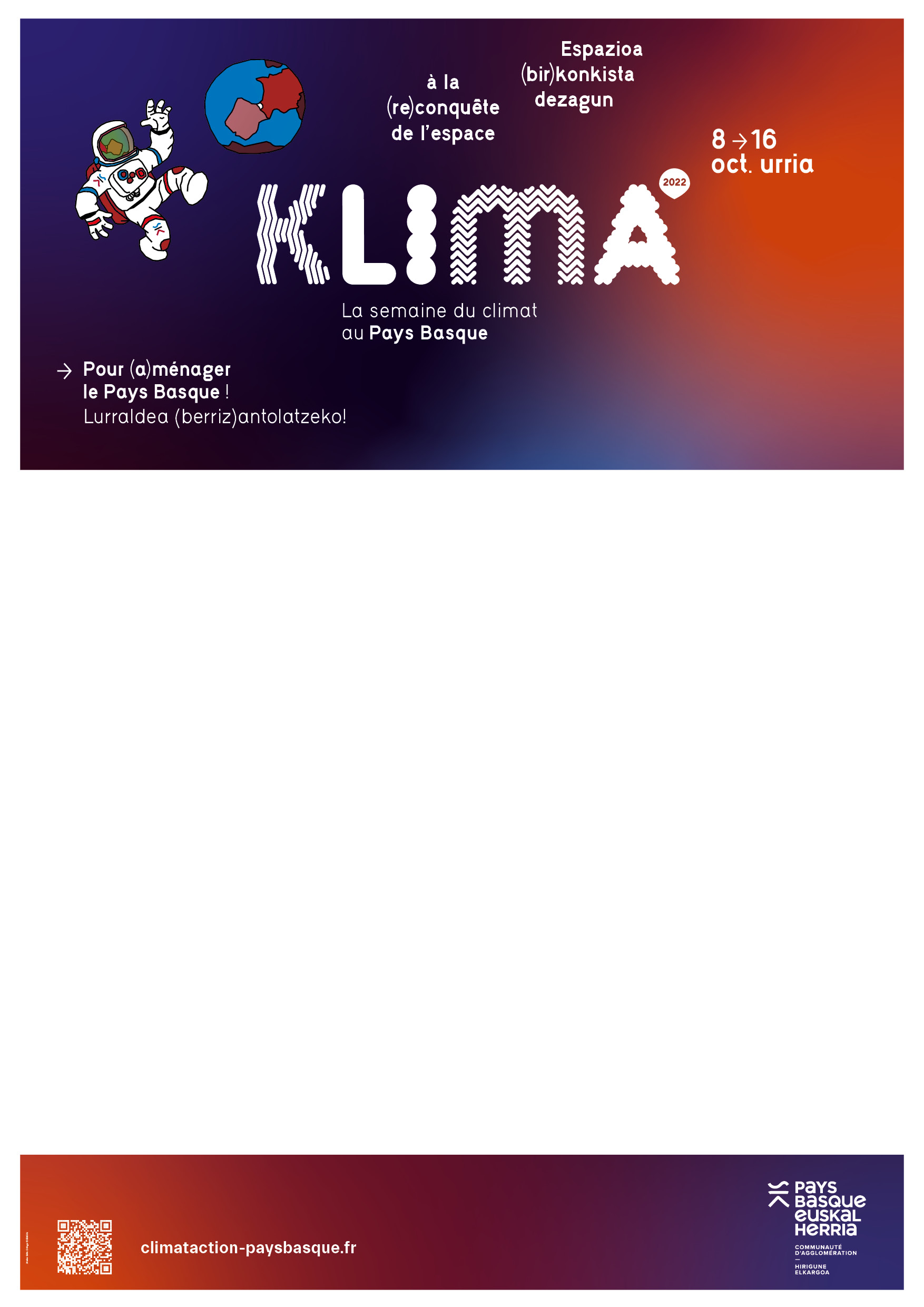 Goizeko-Txirrindiraultza
Urriaren 8a, larunbata xx : xx
Hitzordua xxxko Herriko etxean
Ibilaldi baterako, elkarrekin, bakoitza bere bizikletarekin, Kanboko, San Josepe parkeraino.
Gosaria eskainiko da, 9: 30etik goiti herriko etxean
Bizikleta taldeak abiatuko dira Errobiko 11 herrietako Herriko Etxe bakoitzetik, eta Kanboko, San Josepe parkean, elkartuko dira, denek elkarrekin, Bizikletaren Egunean parte hartzeko
* ARRANGOITZE, BASUSARRI, KANBO, EZPELETA, HALTSU, ITSASU, JATSU, LARRESORO, LUHUSO, ZURAIDE, USTARITZE
Xehetasunak : Errobiko herrietako webguneak  edo contact.errobi@communaute-paysbasque.fr/05 59 93 50 77
Antolatzaileak: Pirinio Atlantikoetako Departamendua, Ipar Euskal Herri-Aturriko Mugikortasunen sindikatua, Errobiko 11 Herriak
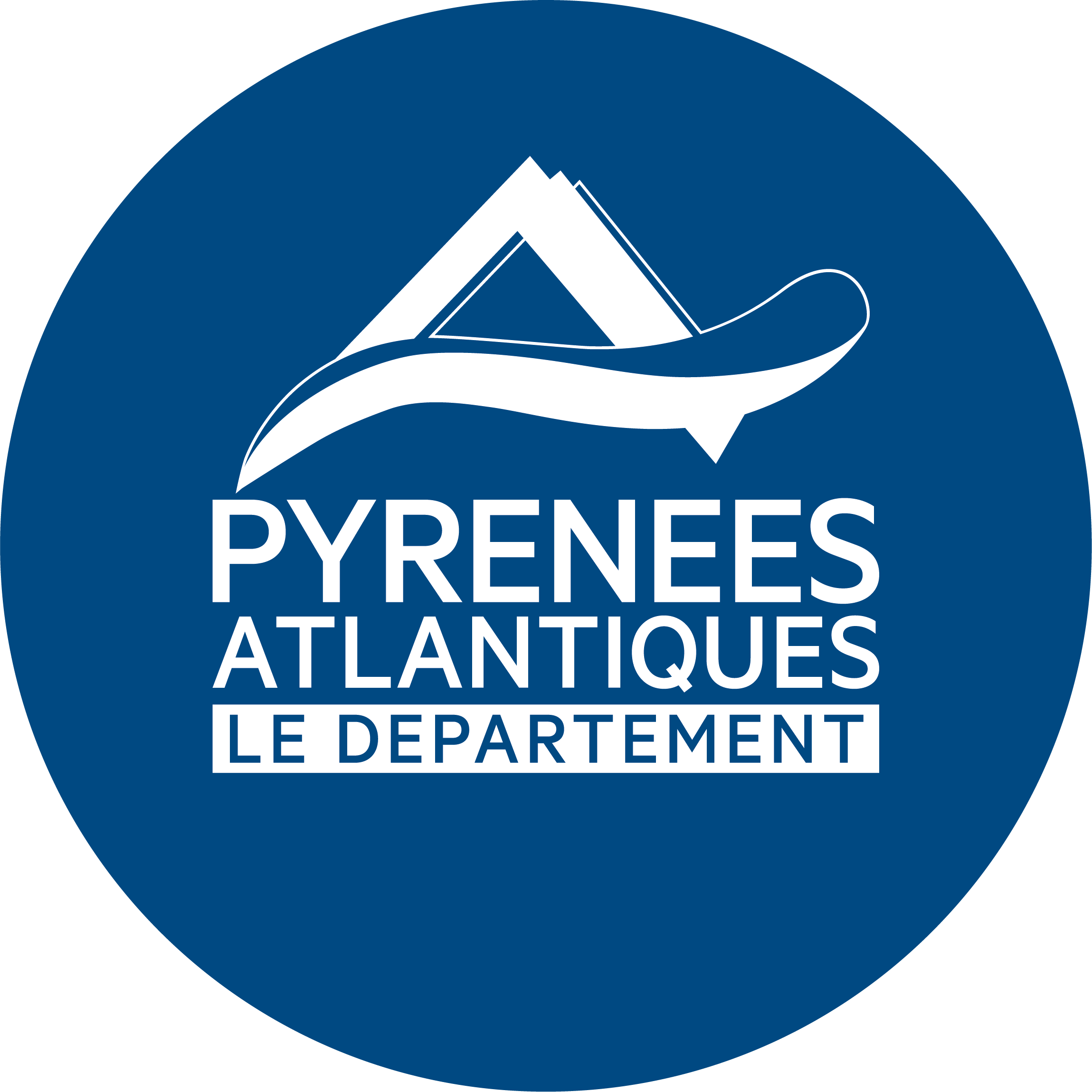 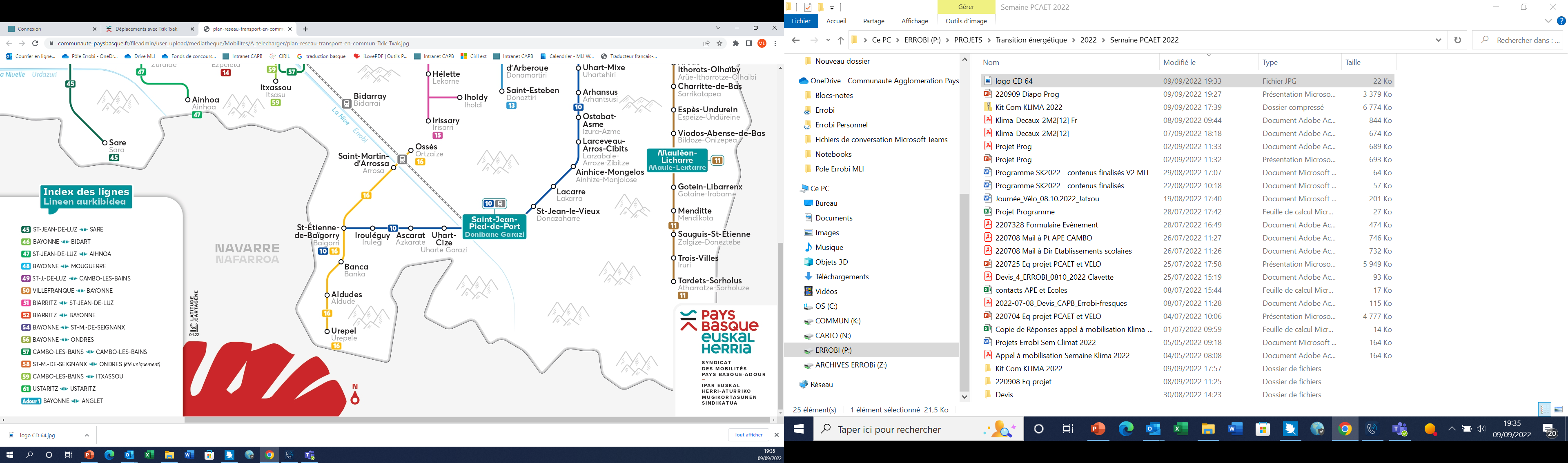